Kanak-Kanak Bermasalah Pembelajaran (Siri 2)(Minggu 4)
Oleh:
Mohd Zuri Ghani (Ph.D)
Pensyarah Kanan
Pusat Pengajian Ilmu Pendidikan
Universiti Sains Malaysia
KANAK-KANAK ADD/ADHD
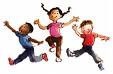 ADD/ADHD
Menurut Kasmini Kassim (1992), sindrom hiperkinesis digunakan untuk menerangkan tingkah laku kanak-kanak yang tidak boleh duduk diam, kurang tumpuan perhatian, terlalu lasak, impulsif, resah, suka merosakkan harta benda dan kemudahalihan perhatian.
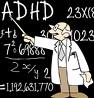 ibu bapa dan guru-guru menggambarkan kanak-kanak yang mudah teransang, lasak atau tidak mendengar kata
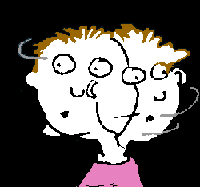 ADD
Attention Deficit Disorder (ADD) adalah satu tingkahlaku kanak-kanak yang menunjukkan mereka kurang daya tumpuan terhadap sesuatu perkara
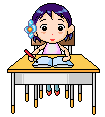 Ciri-Ciri Kanak-Kanak ADD (Aileen bailey,2006)
Sering gagal memberi tumpuan yang teliti 
tidak mematuhi arahan dan gagal menyiapkan kerja sekolah 
Masalah untuk mengatur tugas dan aktiviti
rasa ingin cepat selesai apabila membuat sesuatu tugasan.
mengelak, tidak suka atau keberatan hendak melakukan sesuatu tugas 
Selalu kehilangan barang 
Tumpuan mudah bertukar 
Mudah lupa
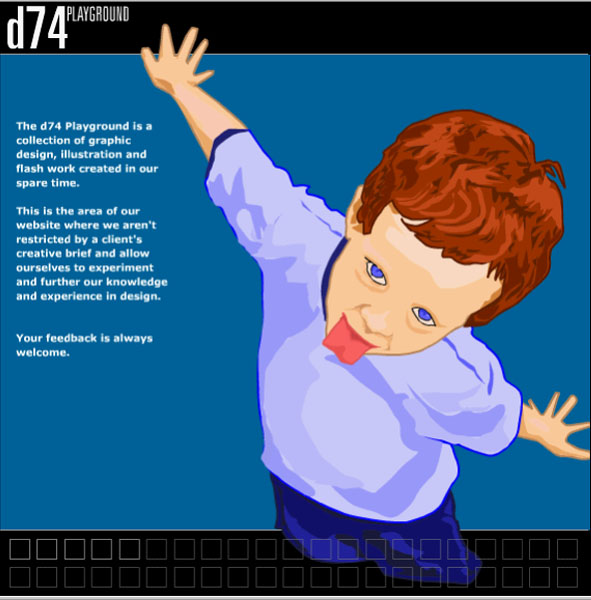 Attention Deficit Hyperactivity Disorder (ADHD)
Kanak-kanak ADHD selalunya menunjukkan tingkahlaku yang terdapat dalam dua kategori utama iaitu :
1) Hiperaktiviti
Kerap menggerak tangan atau kaki atau menggeliang-liut di tempat duduk.
Selalu meninggalkan tempat duduk ketika di kelas.
Selalu berlari ke sana ke mari atau suka memanjat 
Kerap menghadapi masalah untuk bermain atau melakukan aktiviti riadah secara senyap.
Selalu banyak bercakap
Sering bergerak cergas
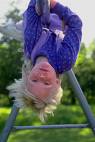 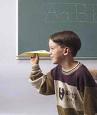 2) Tingkah laku Impulsif
Selalu memberi jawapan sebelum soalan lengkap diajukan
Kurang sabar dan hadapi masalah ketika menunggu giliran
Sering mengganggu atau mencelah perbualan atau aktiviti orang lain.
Sering membuat pertimbangan yang salah dan mudah mengalami kemalangan
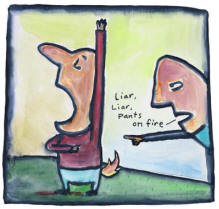 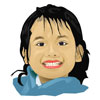 Punca Berlaku ADD atau ADHD
Faktor Neurologi
     ketidakseimbangan atau kekurangan bahan kimia neurotransmitter membantu menghubungkan pesanan-pesanan melalui otak untuk membantu seseorang menumpukan perhatian, memandu arah aktiviti dan mengawasi dorongan mereka.
2.  Faktor toksik
   - Keracunan plumbum dalam serum darah bayi 
   - bahan tambahan dalam makanan - warna bahan tambahan dan bahan pengawet 

3.  Faktor genetik
   - 25 peratus hingga 35 peratus ADD atau ADHD diwarisi oleh genetik kedua ibu bapa atau saudara mara
4.  Pengambilan gula yang berlebihan

5. Pengambilan dadah dan ubat-ubatan secara berlebihan
Rawatan
Ubatan
Ubat stimulan yang utama adalah methlphenidate yang dijual atas nama Ritalin.
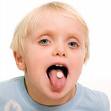 2. Terapi
memfokuskan dirinya secara lebih berguna kepada tugasan harian dan interaksi dengan kanak-kanak lain
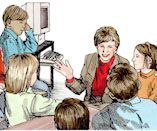 Disleksia
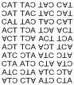 Disleksia
Merujuk kepada disleksia ialah buta huruf atau alexia 
Perkataan disleksia adalah berasal daripada dua perkataan Greek iaitu ‘Dys’ dan ‘lexia’. ‘Dys’ bermakna ‘kesukaran’ manakala ‘lexia’ bermaksud ‘perkataan’
Ketidakupayaan memperoleh pengetahuan daripada proses pembelajaran akibat kesukaran mentafsir kod ayat.
Kanak-kanak disleksia menghadapi kesukaran dalam membaca, menulis dan mengeja, tetapi ramai yang melabelkan sebagai malas, bodoh dan lembab.
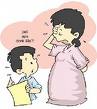 Ciri-ciri kanak-kanak Disleksia
Menghadapi masalah membaca
perkataan yang sama hurufnya tetapi dalam Lambat, tidak lancar dan terdapat kesilapan semasa membaca perkataan
Sering salah menyebut perkataan yang mempunyai huruf pertama dan dan huruf terkhir yang sama. Contohnya perkataan ‘form’ yang disebut ‘form’ dan perkataan ‘trial’ disebut ‘trail’.
Cenderung meninggalkan huruf dalam perkataan. Contohnya perkataan ‘could’ disebut ‘cold’ dan perkataan ‘stair’ disebut ‘star’.
Menyebut urutan yang berbeza. Contohnya ‘who’ disebut ‘how’, ‘lots’ disebut ‘lost’ dan ‘saw’ disebut ‘was’
Tiada intonasi semasa membaca dan tiadak mempedulikan tanda baca 

2. Masalah dalam ejaan
Lemah dalam ejaan. 
      Kesukaran dalam membunyikan
      vokal dan sering tinggalkannya.
Menunjukkan tanda-tanda tidak 
      pasti semasa menulis. Sering 
      memadam atau memotong 
      jawapan.
Tertinggal ejaan apabila 
      menyalin  sesuatu di papan 
      tulis dan buku.
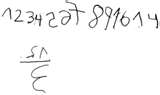 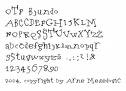 3. Masalah visual motor
Cara kanak-kanak disleksia memegang pensel adalah luar biasa 
Kanak-kanak ini sering meletakkan kepala di atas meja untuk melihat hujung pensel bagaimana mereka menulis. 
Mereka juga sukar untuk menulis huruf di atas garis dengan betul
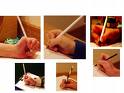 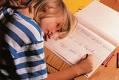 4. Keliru tentang masa, susunan dan huruf
kesukaran untuk memberitahu masa 
Mereka keliru dengan konsep ‘sebelum – selepas’, ‘pertama-akhir’, ‘akan datang-lalu’ dan juga ‘kelamarin-esok’. Selain itu juga mereka menghadapi masalah untuk membaca peta.
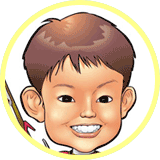 5. Menghadapi masalah ingatan jangka pendek dan memori fikiran. 
	Hari dalam seminggu, nama-nama bulan dalam setahun, huruf abjad, jadual darab dan pengiraan sehingga 10.
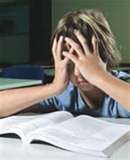 Jenis-jenis Disleksia.
Disleksia Visual
     masalah kanak-kanak dalam menggunakan deria penglihatan 

2. Disleksia Auditori
    masalah kanak-kanak dalam menggunakan deria pendengaran. dapat mendengar tetapi ia mengalami kesukaran dalam mendiskriminasi bunyi, membezakan persamaan dan perbezaan atara bunyi, mengenalpasti bunyi bagi perkataan ataupun membahagikan perkataan dalam suku kata.
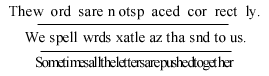 Disleksia visual-anditori
     tahap yang agak teruk kerana kedua-dua deria penglihatan dan pendengaran tidak dapat membantunya menginterpretasi apa yang dilihat dan didengar.
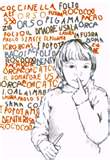 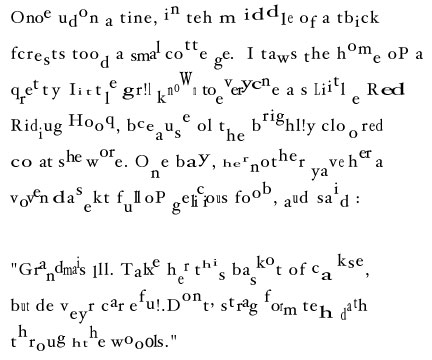 Punca-punca disleksia
Warisan atau genetik
gen kromosom #6 dikaitkan dengan masalah pembelajaran disleksia 
2. Perbezaan neurologikal
perbezaan otak kanan yang lebih besar
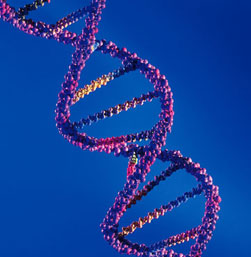 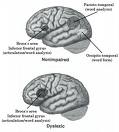 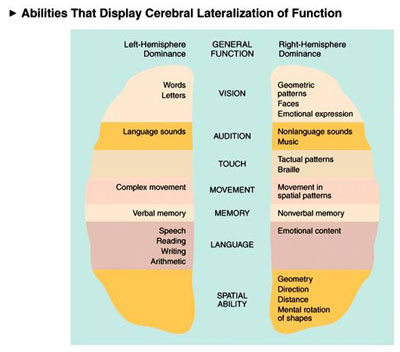 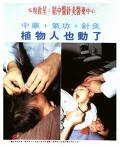 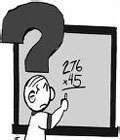 Discalculia
Discalculia
berasal daripada perkataan Yunani dan Latin yang bermaksud ‘membilang dengan teruk’. Awalan ‘dys’ datang dari Greek yang bermaksud ‘dengan teruk’. ‘Calculia’ berasal daripada latin ‘calculare’ yang bermaksud ‘untuk mengira’
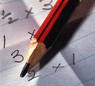 Ciri-ciri
Sering mengalami kesukaran dalam matematik dan keliru dengan tanda-tanda seperti  ‘+’ , ‘-‘ , ‘ ÷’ , ‘×’
Ketidakbolehan untuk memberitahu nombor yang mana paling besar
Pergantungan pada strategi ‘pengiraan’ 
Kesukaran dalam tugasan harian seperti semakan penukaran dan membaca jam analog
Ketidakupayaan untuk memahami perancangan atau peruntukan kewangan, kadangkala walaupun pada tahap asas contohnya mengganggarkan kos barang-barang yang dibeli
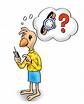 Sukar memahami konsep matematik dalam ayat
Keliru dengan nombor yang hampir serupa seperti 7 dengan 9, 3 dengan 8
Mengalami masalah menggunakan kalkulator
Tiada masalah dalam membaca dan biasanya bijak dalam mata pelajaran sains, geometrik dan seni yang tidak memerlukan kemahiran matematik.
Sukar mengingat nama orang
Tidak dapat mengingat konsep 
    matematik, formula, faktor asas 
    dalam operasi matematik.
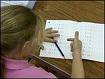 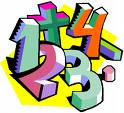 Punca Dyscalculia
Kelemahan dalam proses pengamatan
Tidak dapat mengamati situasi nombor dan matematik keseluruhannya.

2. Masalah dalam menyusun maklumat 
Menyebabkan mengalami masalah mengingati fakta dan formula
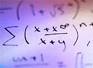 Disgrafia
masalah pembelajaran spesifik yang memberi kesan terhadap kesukaran dalam menyatakan apa yang ada dalam pemikiran ke dalam bentuk tulisan dan graf, merujuk kepada tulisan yang buruk.
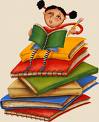 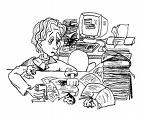 Ciri-ciri disgrafia
Kanak-kanak dapat berkomunikasi dengan baik tetapi menghadapi masalah dalam kemahiran menulis.
Menggunakan tanda bacaan yang tidak betul, ejaan yang salah, mengulang ayat atau perkataan yang sama.
Salah tafsir bagi soalan yang diberi
Sukar menulis nombor mengikut turutan
Tidak konsisten dalam tulisan 
Jarak antara perkataan tidak konsisten
Genggaman yang luar biasa pada alat tulis
Bercakap sendirian semasa tangan menulis 
Lambat menulis
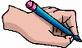 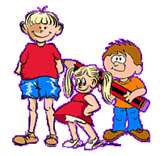 Ciri-ciri umum dysgraphia
Gabungan , saiz dan bentuk-bentuk huruf tidak malar 
huruf yang tidak lengkap atau tidak siap dan banyak kesalahan ejaan (kadangkala) 
cara memegang pensel semasa menulis yang aneh 
Sakit semasa menulis dan kekejangan otot di tangan dan bahu (kadangkala keseluruhan badan)
Keengganan atau menolak untuk menyiapkan kerja-kerja menulis 
ketidakupayaan untuk melentur atau membengkokkan (kadangkala menggerakkan) tangan (untuk membentuk L)
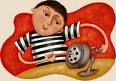 Punca
Masalah memproses maklumat
Mengalami kesukaran dalam mekanisme tulisan (e.g ejaan, tanda baca dll)
Kelemahan dalam proses pendengaran
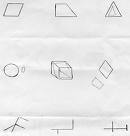 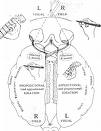 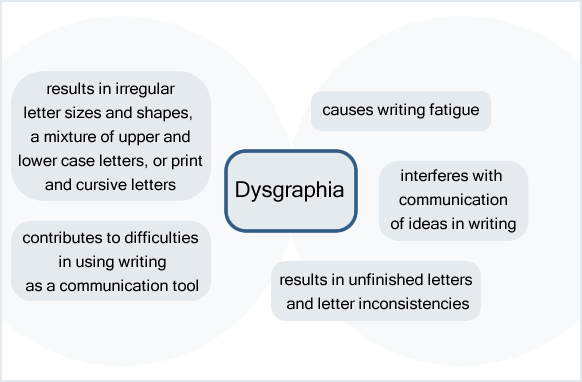 Jenis-jenis disgrafia
Dyslexic dysgraphia 
Tulisan yang tidak dapat dibaca. Salinan dan ejaan yang teruk.Finger Tapping Speed adalah normal.

2. Motor dysgraphia
berpunca daripada kekurangan kemahiran motor halus, kelemahan  kecekapan, kelemahan otot, dan unspecified motor clumsiness.
Bentuk huruf boleh ditulis dalam penulisan yang sangat pendek, dan memerlukan jumlah masa yang lebih untuk menyempurnakannya 
Finger tapping speed di bawah paras normal 

3. Spatial dysgraphia 
kecacatan dalam memahami ruang dan tidak boleh membaca penulisan secara spontan,  sukar untuk membaca kerja-kerja yang disalin atau ditiru, pertuturan yang normal dan normal tapping speed.
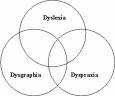 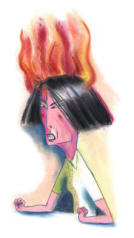 GANGGUAN EMOSI
Perubahan-perubahan tingkah laku yang dipamerkan oleh kanak-kanak mungkin menunjukkan ia mengalami gangguan emosi tetapi biasanya ibu bapa dan guru sering tidak mengendahkan kanak-kanak ini.
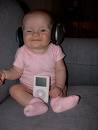 Punca gangguan Emosi
Aspek kekeluargaan dan suasana di rumah
Ibu bapa bercerai
Ibu bapa terlalu sibuk bekerja 
Kemiskinan
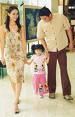 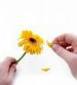 2. Aspek pergaulan dan suasana di sekolah
tidak bergaul dengan rakan-rakan 
Sentiasa diejek kerana kekurangan
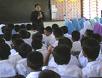 Ciri-ciri kanak-kanak gangguan emosi
Tidak dapat bercakap dengan fasih 
Prestasi kognitif yang kurang memuaskan
Perkembangan sosial yang tidak memuaskan 
Menunjukkan tingkah laku yang hiperaktif
Suka mengacau orang lain
Suka bersendirian
Selalu kemurungan atau termenung
Pemarah
Kurang sabar
Resah gelisah
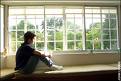 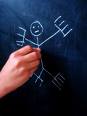 Tanda-tanda gangguan emosi
Kurang selera makan
Loya tekak dan muntah-muntah
Sakit perut dan sakit kepala
Pucat dan sukar tidur malam
Tidak aktif dan tidak bermaya
Kencing malam
Menggigit-gigit kuku
Menarik-narik rambut dan lelah
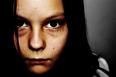 Masalah tingkah laku
Kajian mencadangkan bahawa kanak-kanak yang mempunyai masalah tingkah laku kerap kali diletakkan dibawah masalah yang tidak didiagnosis lagi 
Masalah ini adalah hasil daripada usaha kanak-kanak untuk menyesuaikan diri dengan persekitaran yang tidak disukai atau daripada mengimbangi kimia dalam struktur biologi kanak-kanak tersebut.
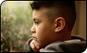 Corak tingkah laku yang berulang-ulang dan berterusan pada kanak-kanak apabila mereka melanggar hak orang lain atau peraturan sosial asas.
biasanya mempamerkan corak tingkah laku ini dalam pelbagai persekitaran 
Dipengaruhi oleh kedua-dua faktor genetik dan persekitaran.
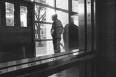 Fobia
Hampir kesemua kanak-kanak mempunyai ketakutan tertentu pada tahap perkembangan mereka yang berbeza. 
Kadangkala, ketakutan mungkin akan kekal dan bertambah dan mengganggu perkembangan kanak-kanak
Rawatan untuk fobia adalah melalui terapi tingkah laku di mana mereka akan dideahkan kepada objek yang ditakuti dan perlu mempelajari untuk mengatasi kebimbangan mereka dan mengurus ketakutan mereka.
Jenis-jenis fobia
Fobia spesifik
Sering berlaku pada kanak-kanak dan fokus pada objek yang tertentu atau spesifik contohnya 

Fobia sosial Menyebabkan kebimbangan yang teruk dan keadaan sosial atau awam.
Agoraphobia
Ketakutan untuk keseorang atau bersendirian di tempat awam dan sukar untuk melepaskan diri..
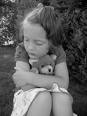 masih boleh dirawat 
Penilaian psikiatri dan perubatan yang lengkap perlu di bimbing oleh ahli psikologi dan doktor berlesen untuk mendapatkan diagnosis yang tepat
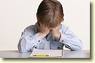